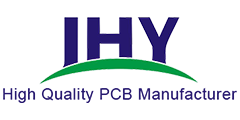 JingHongYi PCB (HK) CO.LTD
Https://www.pcbelec.com
Double Layer PCB Manufacturing Process Flow chart
Drilling
Layout  
(Outer circuit)
Quality inspection
DFM Check
Sinking/
1ST Copper Plating
Cutting of CCL
Solder Mask
Etching
Pattern Plating
/2nd Copper Plating
Legend Printing
Quality inspection
Quality inspection
CNC Routing
Final inspection
Vacuum Packaging
Immersion Tin (or Immersion Gold)
V-Cut
Flying Probe Test
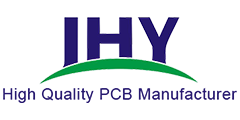 JingHongYi PCB (HK) CO.LTD
Https://www.pcbelec.com
Double-sided PCB with Gold Plating Manufacturing Process
Drilling
Layout  
(Outer circuit)
Quality inspection
DFM Check
1ST Copper Plating
Cutting of CCL
Quality inspection
Gold and Nickel Plating
Pattern Plating
/2nd Copper Plating
Quality inspection
Etching
Solder Mask
V-Cut
Final inspection
Vacuum Packaging
Legend Printing
Flying Probe Test
CNC Routing